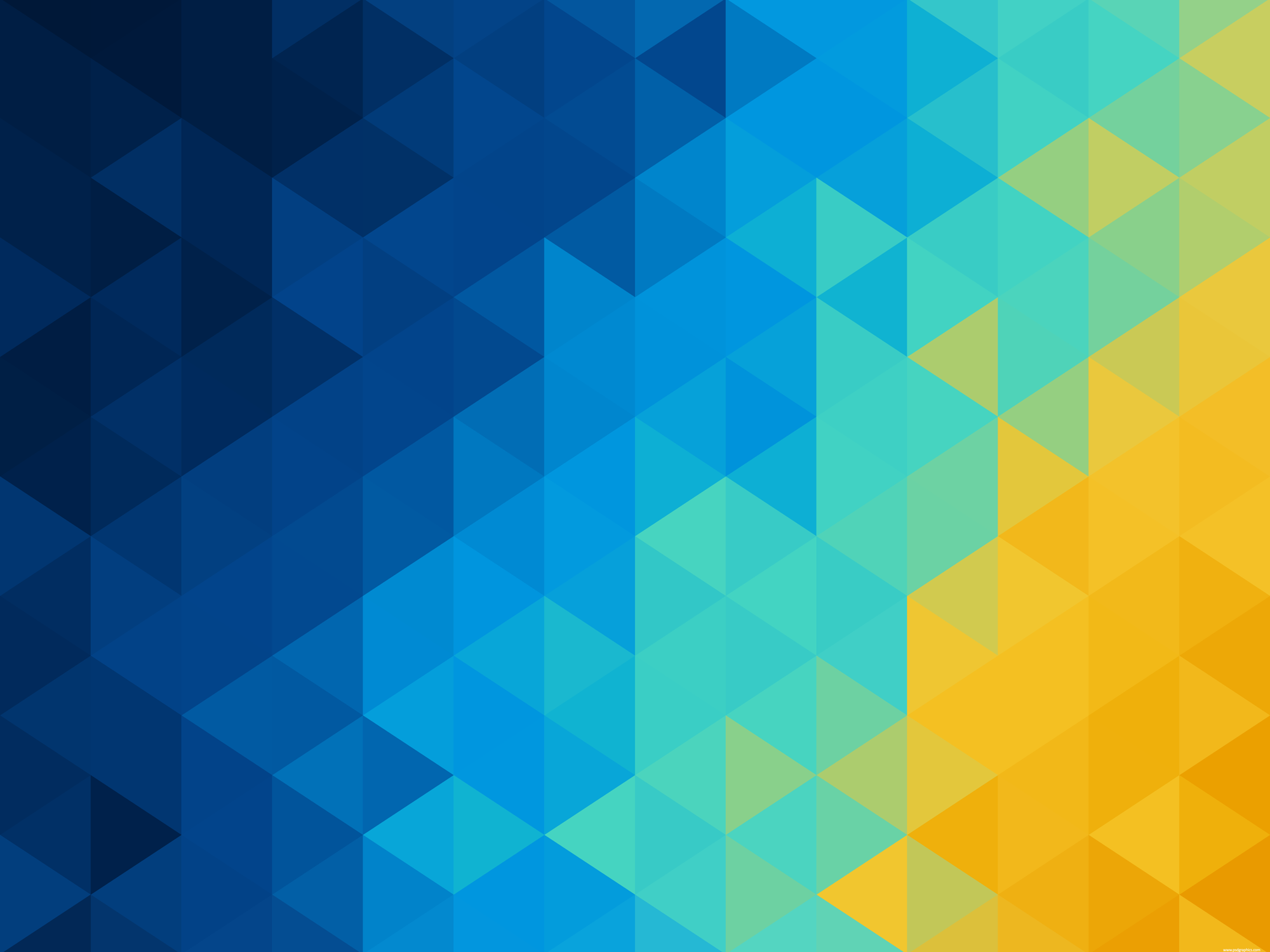 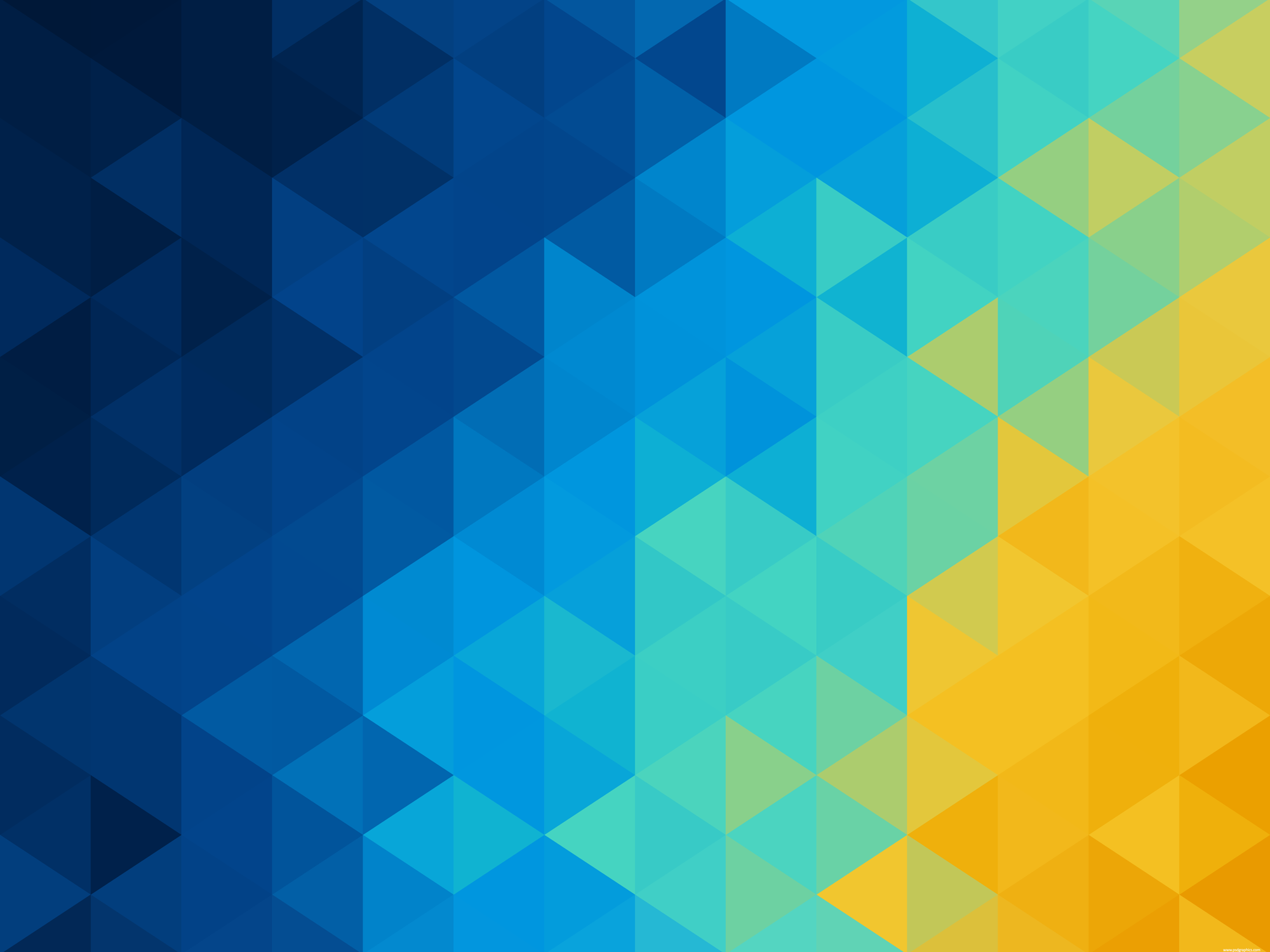 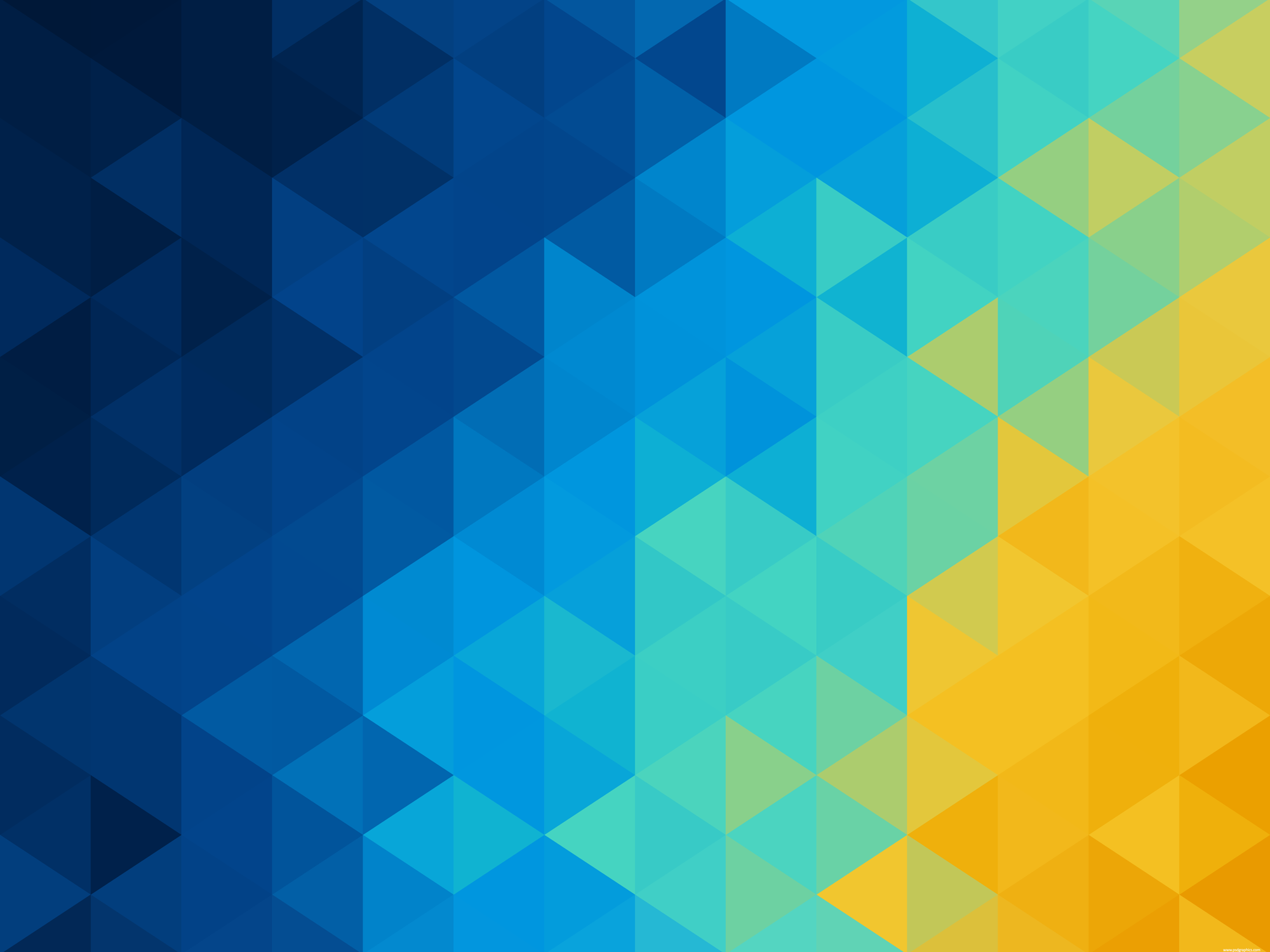 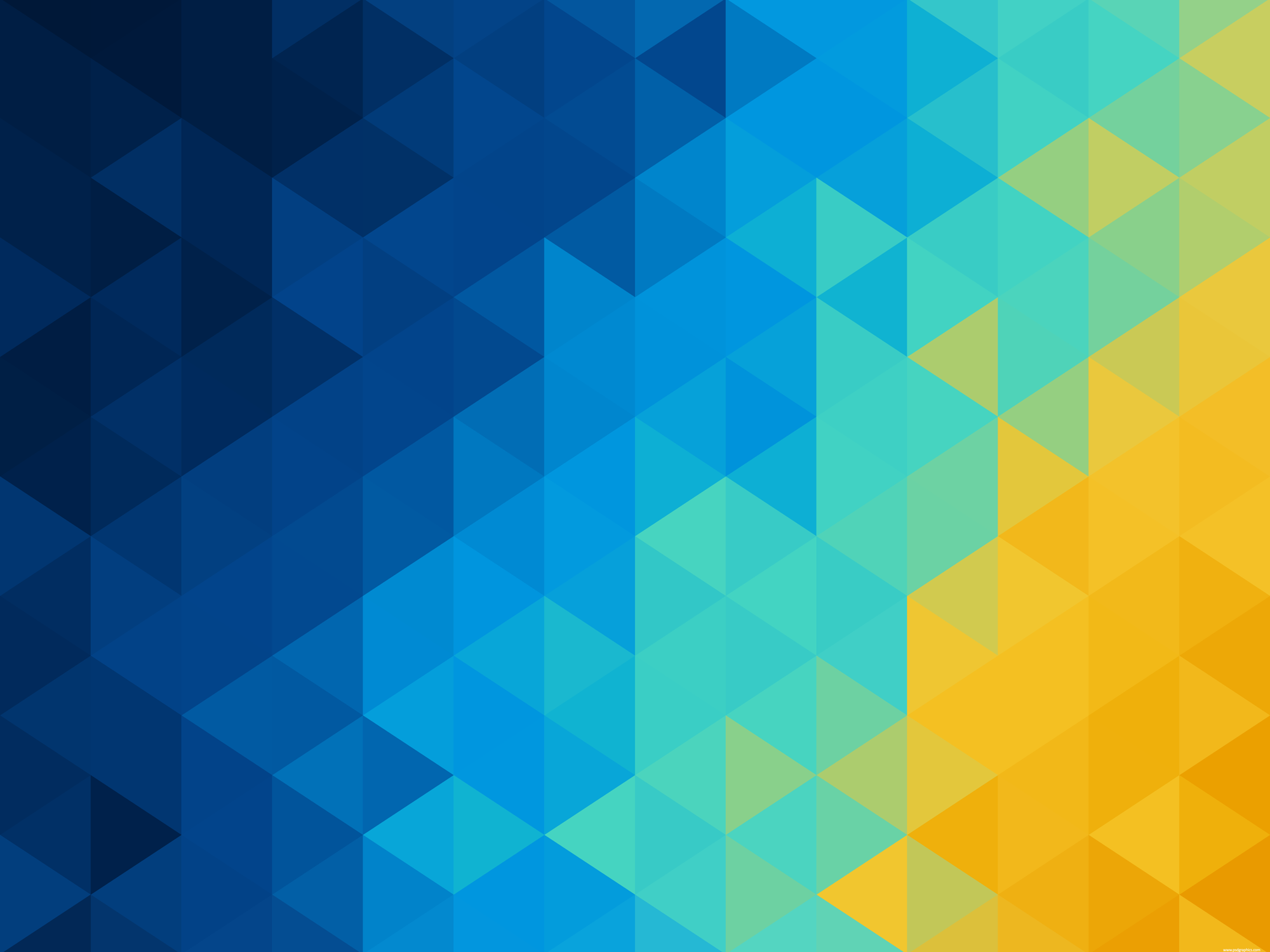 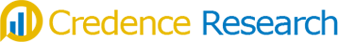 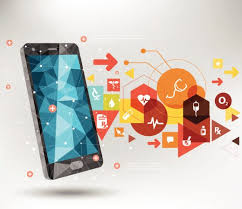 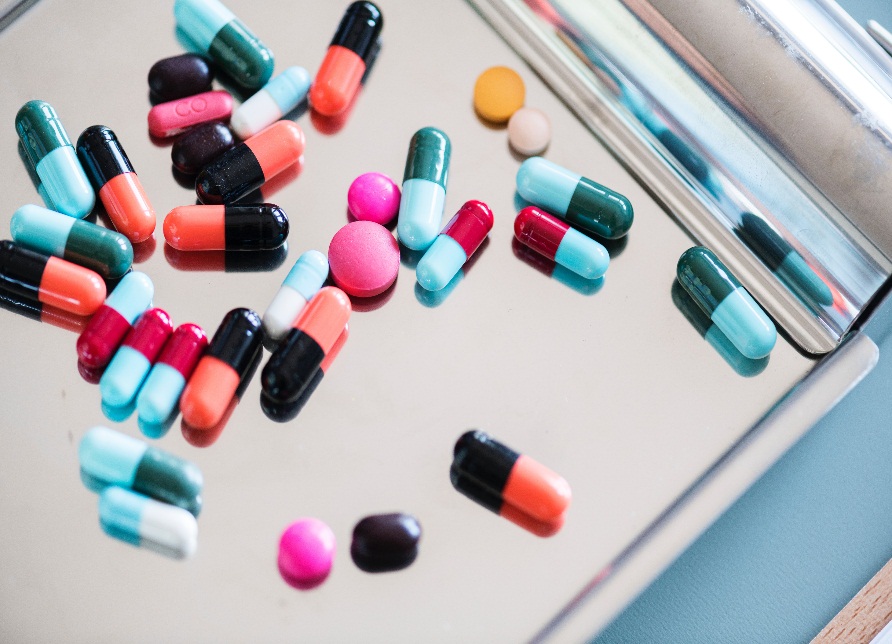 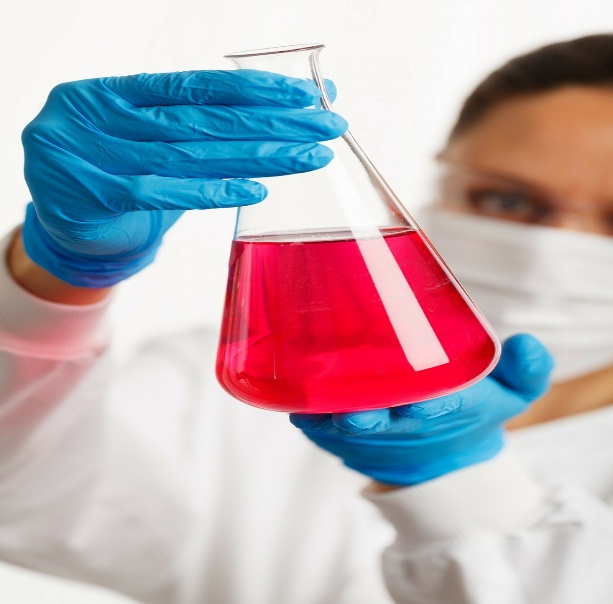 Case Study: Digital Therapeutics
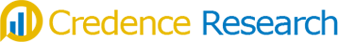 Objective
To provide market size for global digital therapeutics market from 2015 to 2018 (US$ Mn)

To forecast global digital therapeutics market size from year 2019 to 2026 (US$ Mn)

To provide above mentioned data for market segments such as products, medical condition, and geography

To elaborate regulatory scenario of digital therapeutics market

To understand trends associated with inpatients and outpatients using digital therapeutics

To  analyze prescription pattern of digital therapeutics

To determine number of subscription-based digital health app users on the basis of region and therapy area
Market Definition
It covers virtual therapy guidance, therapy support application, integrated drug-device/drug-diagnostic, stand-alone solution remote monitoring and device-based remote monitoring. Delivery of medical interventions via clinically-validated technologies to prevent, manage, and treat diseases and may be used standalone or in alliance with therapeutic pathways to enhance patient care and health outcomes. The range of products can be listed from device and medication sensors to patient-focused applications and software. Digital therapeutics assists patients with diabetes, asthma, heart disease, substance abuse, pain, sleep disturbances, and other conditions.
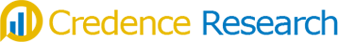 Project Details
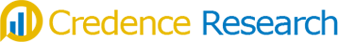 Research Methodology
Secondary Research
The study was initiated with in-depth and extensive secondary research. Some of the basic, but most important sources referred during the study includes company annual reports, press releases, and relevant documents throwing light upon the recent developments in the global digital therapeutics industry. Reliable sources including scientific journals, university research papers and government websites were equally referred for mining precise market data and recognizing business opportunities. In addition, paid databases were referred to collect information useful for extensive technical and commercial study of the key players available in global digital therapeutics market. In case where no data was available on the public domain, we used modeling and estimates to arrive at comprehensive data sets. The therapy/service charges and on the consulting regimens practiced in specific country/region for patient care were discussed with stakeholders and then the product/service sales for each were deduced through our proprietary statistical models.
Primary Research
The extensive secondary research carried out in the first phase is complemented by extensive primary research to validate data and analysis. We would interview more than 250+ respondents from the entire world on an average 50 respondents per region. Primary research involves telephonic interviews, e-mail interactions as well as face-to-face interviews with the leading industry experts. A typical research interview fulfills the following functions: 
Helps in validating and strengthening the secondary research findings. 
Provides first-hand information on the market trends, growth trends, market size, and competitive landscape prevailing in the industry.
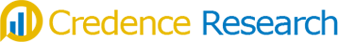 Research Methodology
No. of Digital Therapeutics App Downloads
Methodology for  determination of No. Subscription-based App Users
10% of this data compromised doctors, radiologists, and other healthcare providers which was deduced for the year 2016 & 2017
60% of patients used subscription based digital therapeutics app
No. of Patients Downloaded Digital Therapeutics App
No. of Patients Subscribed Digital Therapeutics App
49% of patients were from North America

30% of the patients were from Europe

11% of the patients were from Asia Pacific

4% of the patients were from Latin America

6% of the patients were from Middle East & Africa
Mental Health & Behaviour Disorder - 24%
Diabetes – 14%
Heart/Circulatory System – 7%
Nervous System – 18%
Musculoskeletal System – 6.5%
Cancer – 2%
Respiratory System – 12%
Digestive System – 5.5%
Eyes & Ears – 4%
Pain Management – 3%
Others* - 4%
No. of Patients Subscribed Digital Therapeutics App, By Region
No. of Patients Subscribed Digital Therapeutics App, By Therapy Area